Государственное бюджетное профессиональное образовательное учреждение «Арзамасский коммерческо-технический техникум»
Областной конкурс 
на лучшего работника сферы государственной молодежной политики
Проект 
«Велопробег «Эхо памяти»
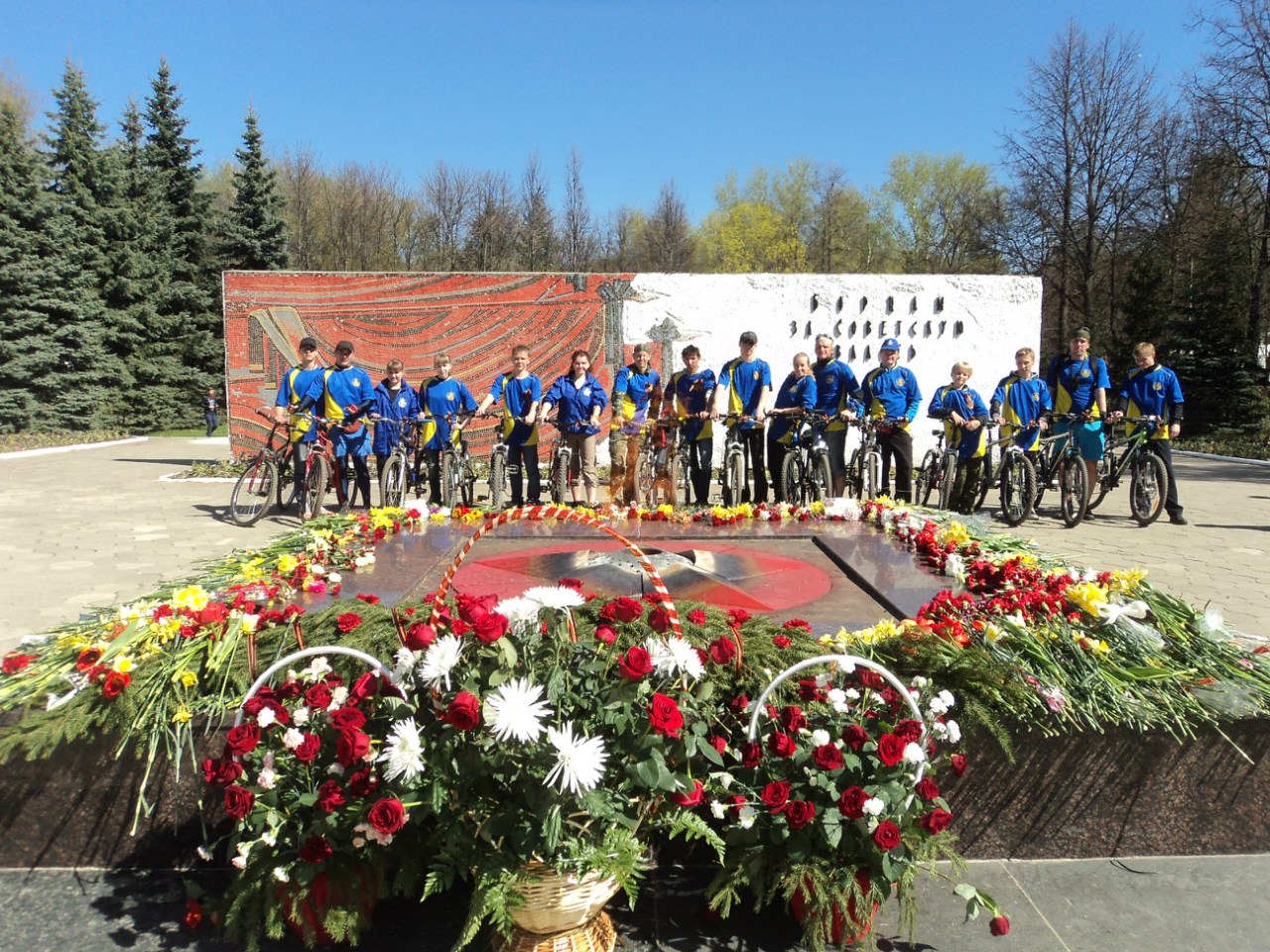 Руководитель 
физического воспитания 
ГБПОУ АКТТ
Роман Владимирович Ивлев
Актуальность проекта:
Проект направлен на привлечение внимания студентов к сохранению памяти о погибших в Великой Отечественной войне. С помощью этого мероприятия его организаторы и участники хотели бы почтить память не вернувшихся с фронта в Нижегородской области.
          Ежегодно на протяжении 15 лет разрабатывается отдельный маршрут велопробега «Эхо памяти» по различным районам Нижегородской области.
          К сожалению, ветеранов с каждым годом становится все меньше, поэтому необходимо уделять им как можно больше внимания и рассказывать молодежи о подвиге, который они совершили. Это поможет повысить актуальность темы Великой Отечественной войны. К тому же, организаторы велопробега «Эхо памяти» надеются, что это проект послужит своеобразным стимулом к сохранению памятников погибшим и благоустройству заброшенных могил.
          В настоящее время этим занимаются отдельные группы, в которых студенты ухаживают за монументами и благоустраивают заброшенные могилы, но если привлечь большее внимание к теме ВОВ, таких групп может стать больше. Кроме того, участники велопробега не исключают, что их проект велопробег «Эхо памяти» может стать показательным для молодых людей Нижегородской области и послужит хорошим примером здорового образа жизни.
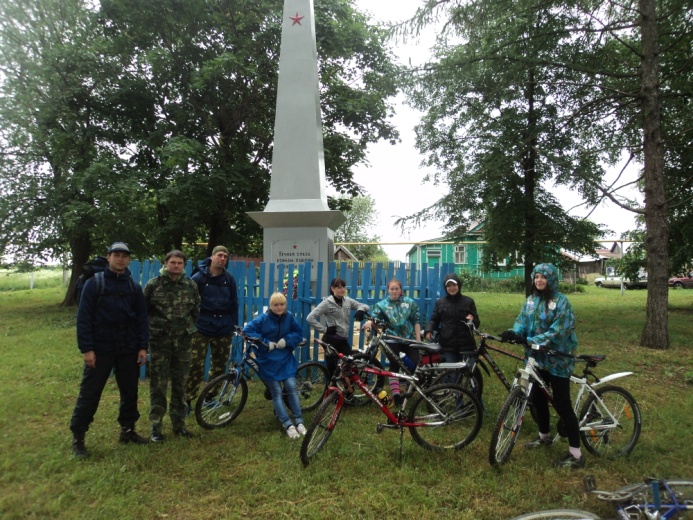 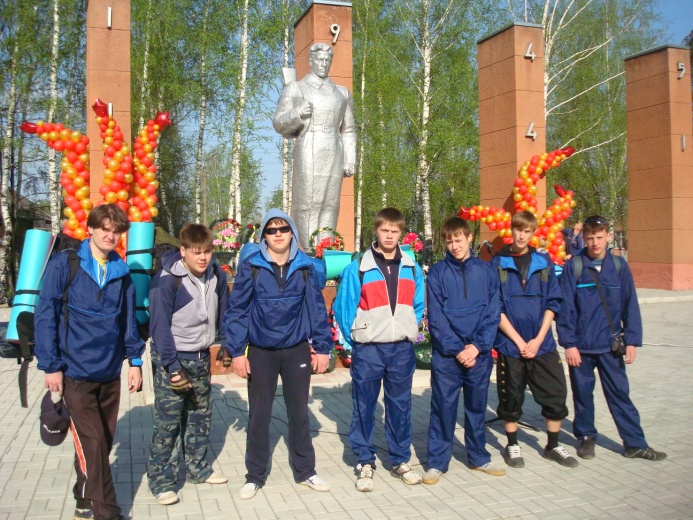 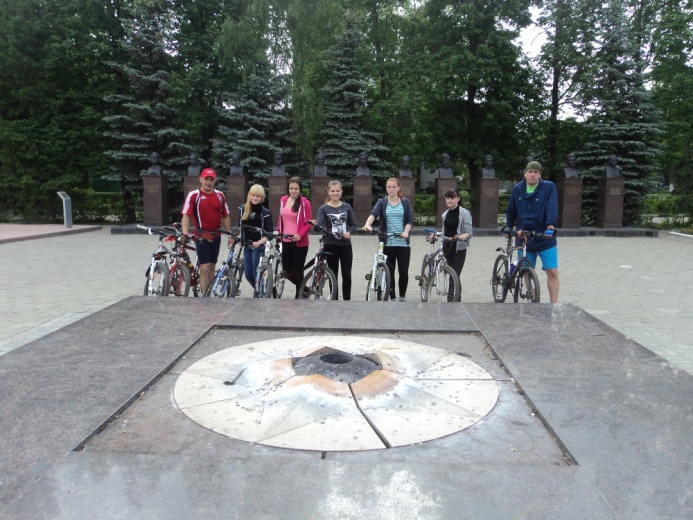 ЦЕЛЬ -
привлечение внимания студентов ГБПОУ АКТТ 
к сохранению памяти об участниках 
Великой Отечественной войны
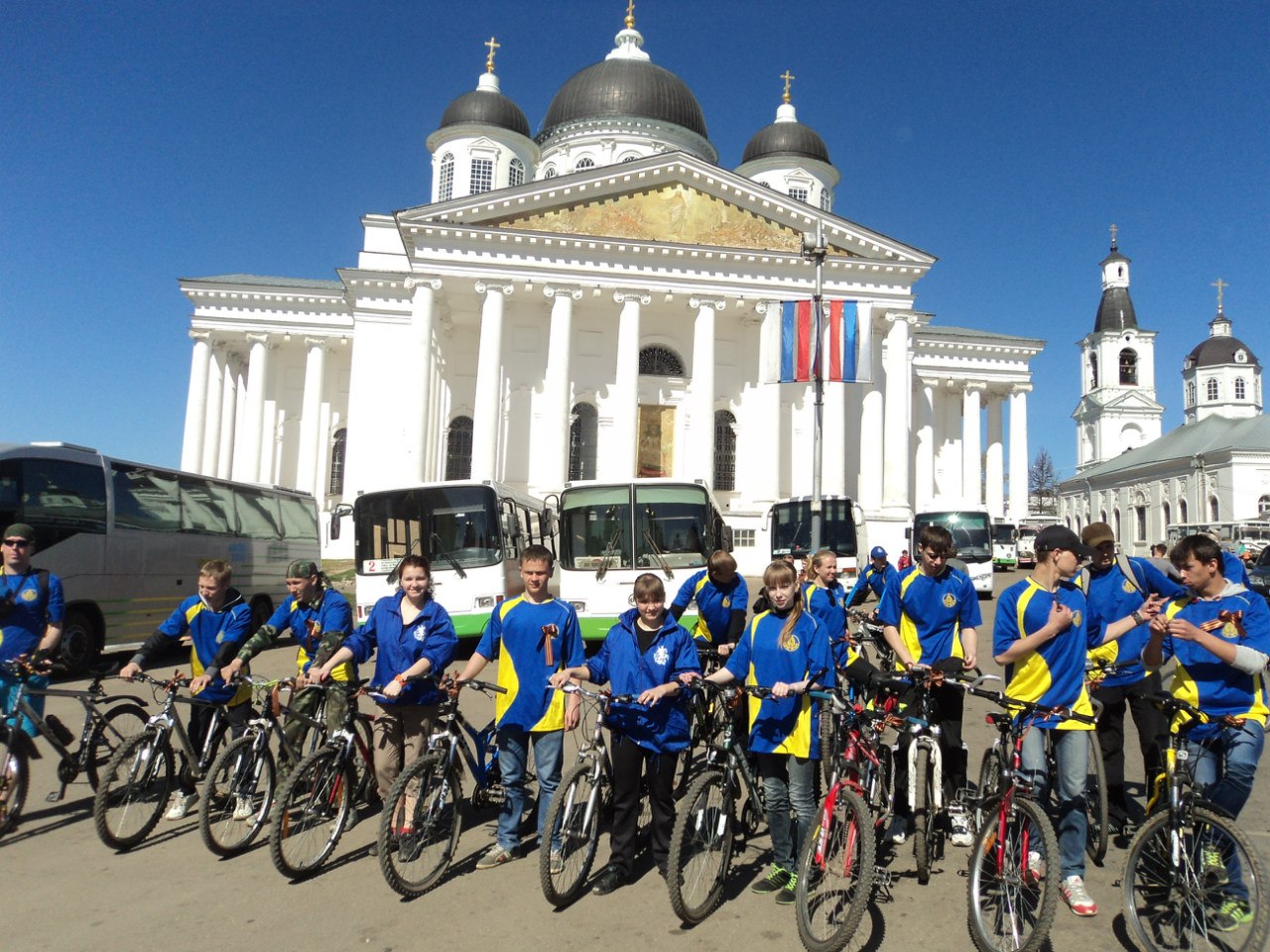 ЗАДАЧИ:
развитие патриотизма у молодежи 
города и района;

пропаганда здорового образа жизни
 у подростков;

развитие уважительного отношения 
к историческому прошлому Родины, своего народа;

посещение и благоустройство обелисков и памятников участников Великой Отечественной войны
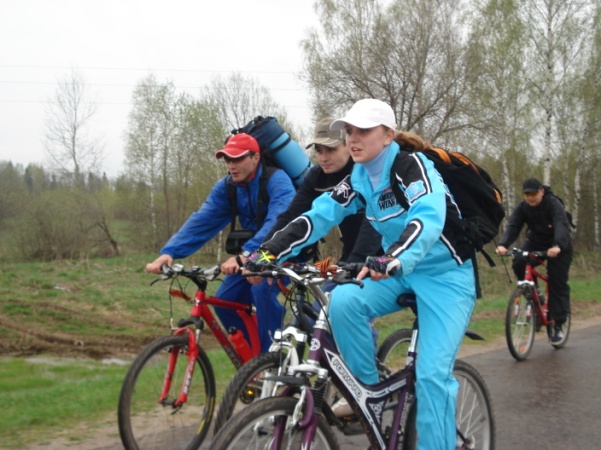 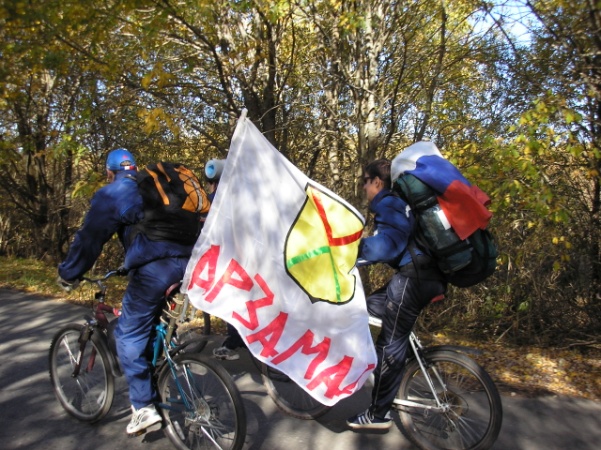 Основные целевые группы:
В велопробеге «Эхо памяти» участвуют преподаватели, выпускники, студенты ГБПОУ АКТТ.
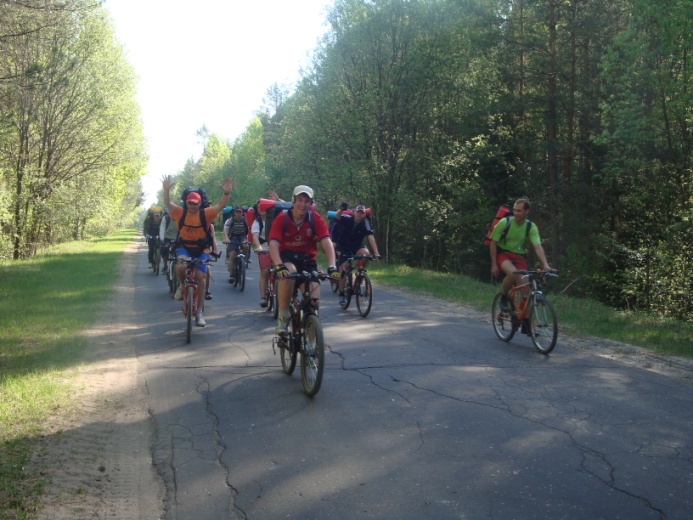 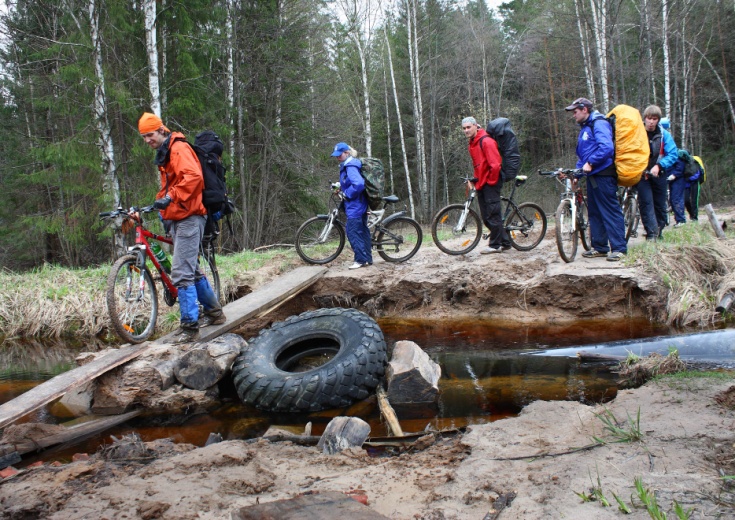 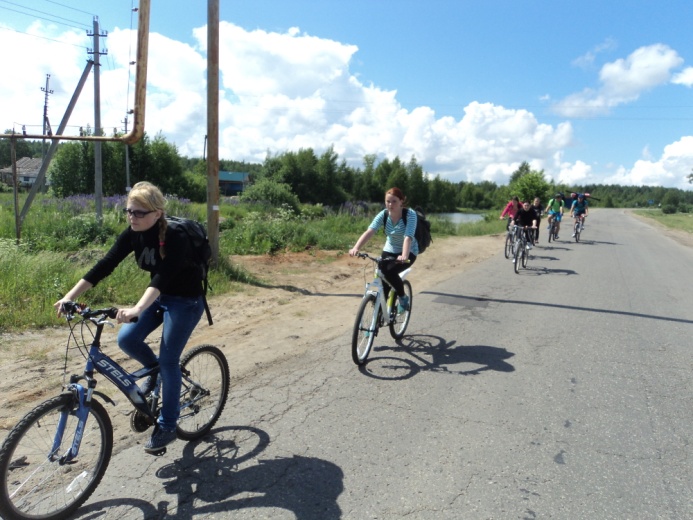 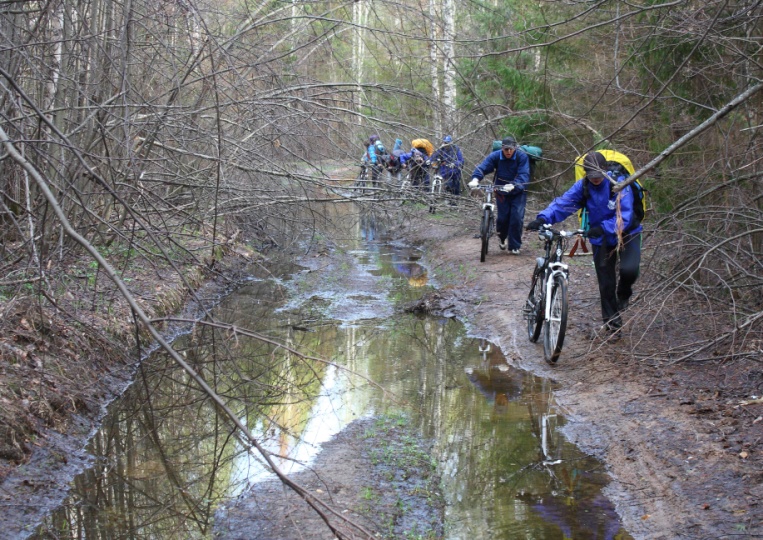 Этапы проекта:
Первый этап
На первом этапе проходит краеведческая работа. 
Изучается история строительства 
памятников на территории 
Арзамасского и Шатковского районов.
Изготавливаются фотографии родственников, 
участников пробега, принимавших участие в ВОВ. 
Эти фотографии будут размещены 
на футболках участников проекта. 
Таким образом мы почтим память родственников – участников ВОВ.
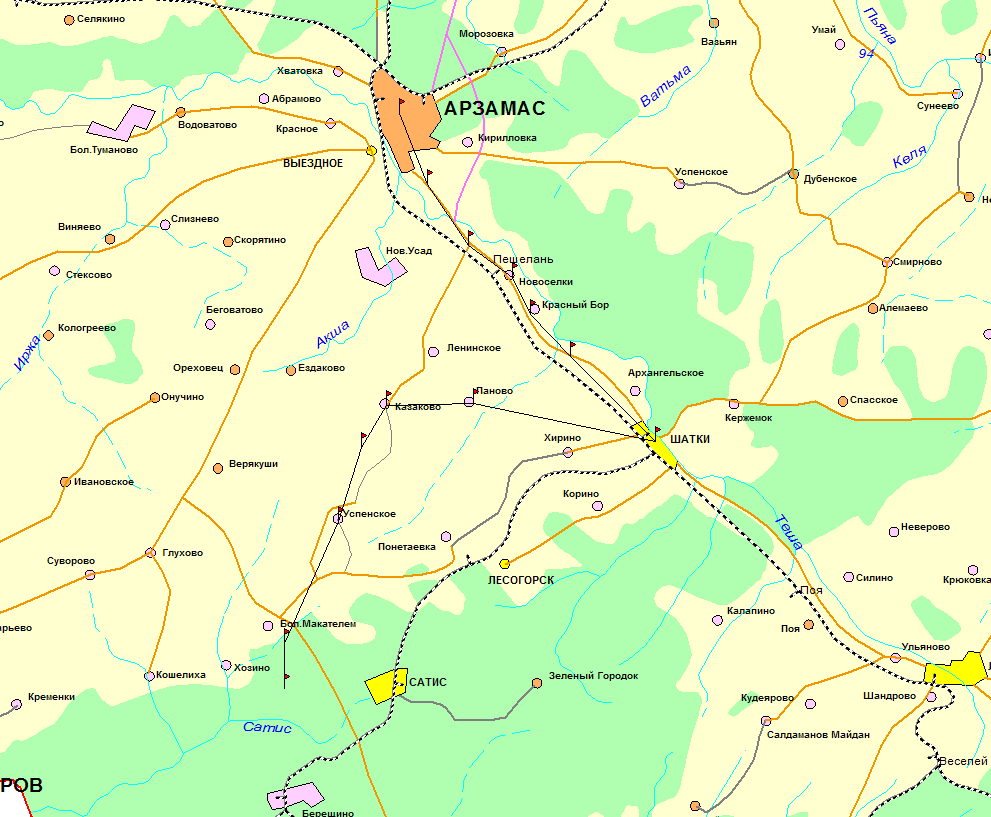 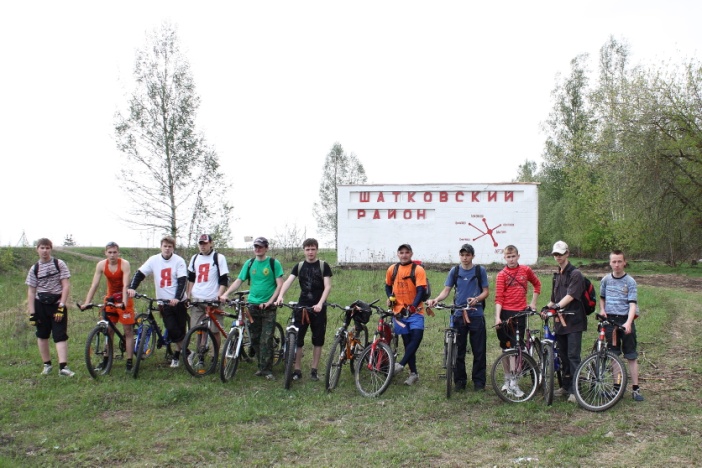 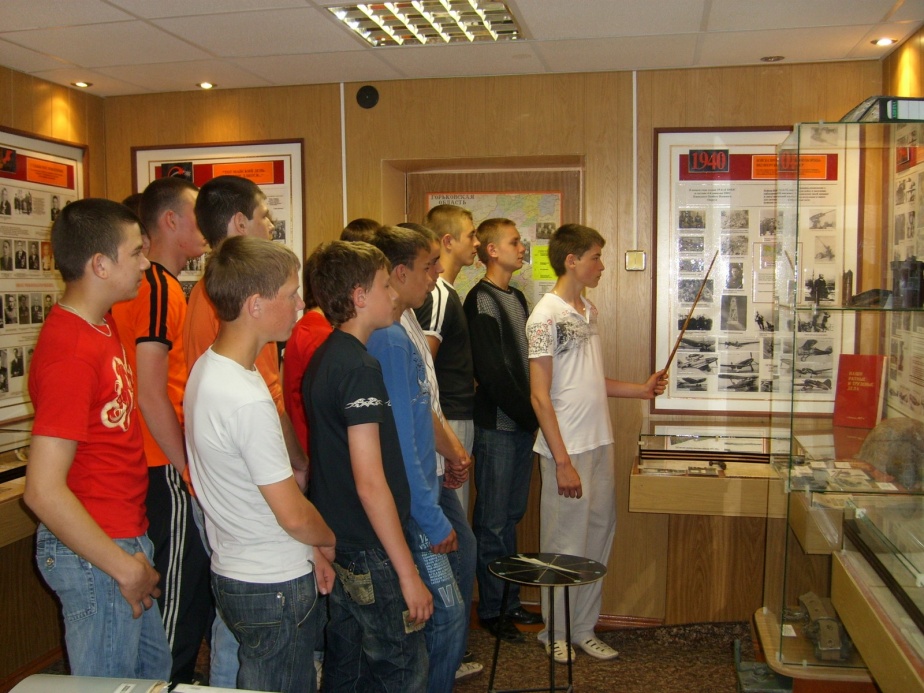 Этапы проекта:
Второй этап:
На втором этапе идет подготовка к велопробегу. Прохождение медкомиссии, инструктаж по технике безопасности 
при проведении велопробега, ознакомление
с правилами поведения во время 
велопробега. Ответственные за проведение 
мероприятия формируют команду. 
Проходят тренировки велосипедистов.
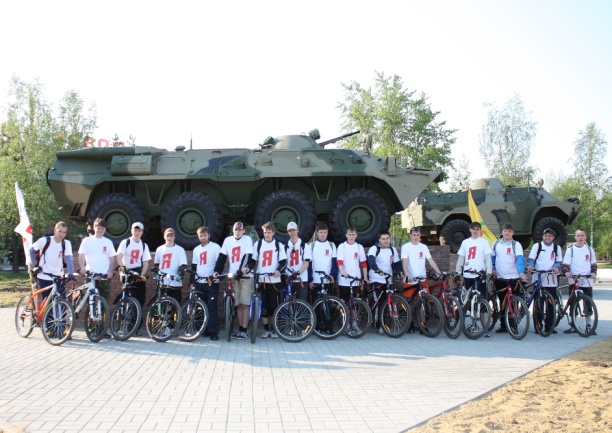 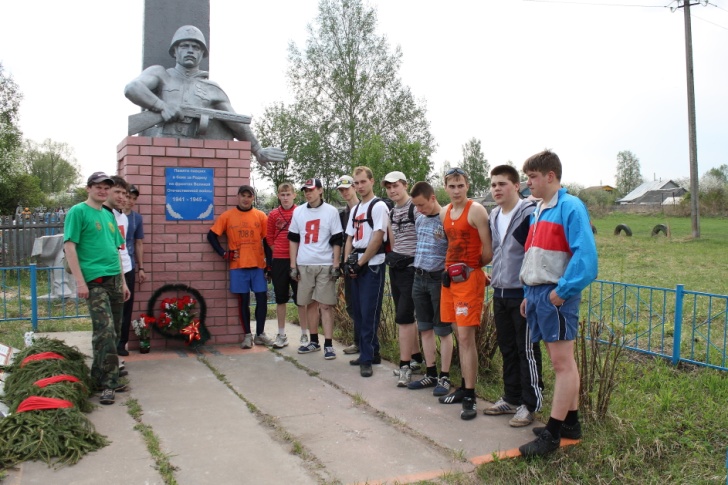 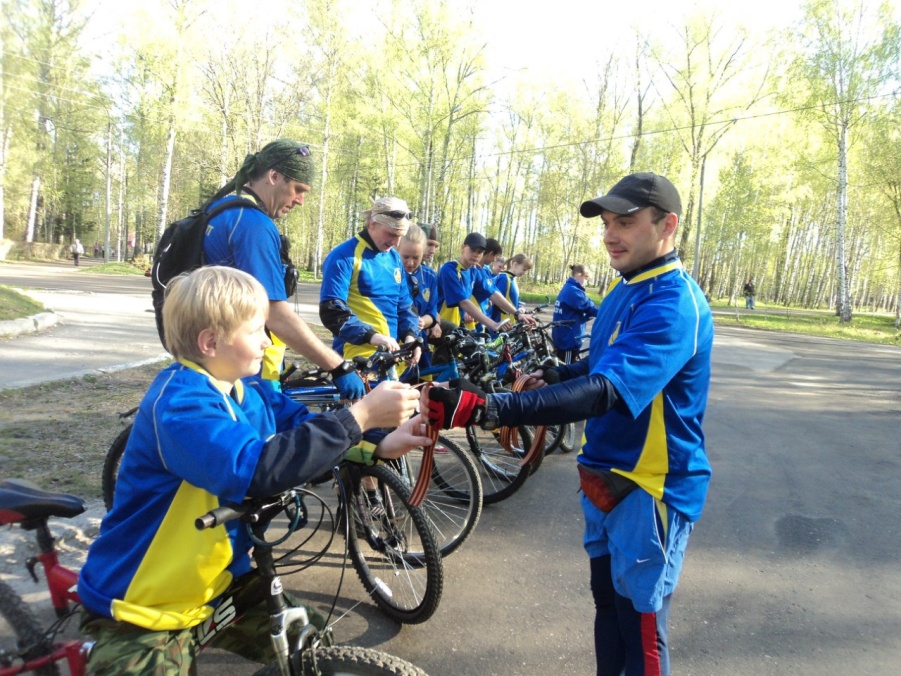 Этапы проекта:
Третий этап:
Разрабатывается маршрут велопробега: г.Арзамас Мемориальный  комплекс «Вечный Огонь» - р.п. Шатки, с. Смирново (Шатковского района) -  г.Арзамас Мемориальный комплекс «Вечный огонь» 
 участники посетят обелиски и могилы 
участников Великой Отечественной войны, 
установленные в малых деревнях 
Арзамасского и Шатковского районов.
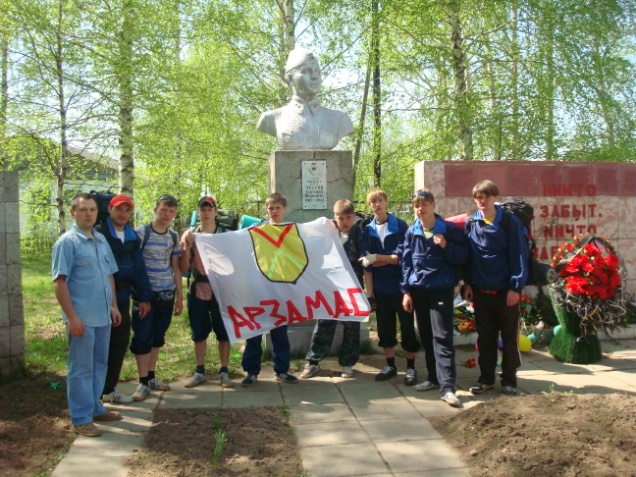 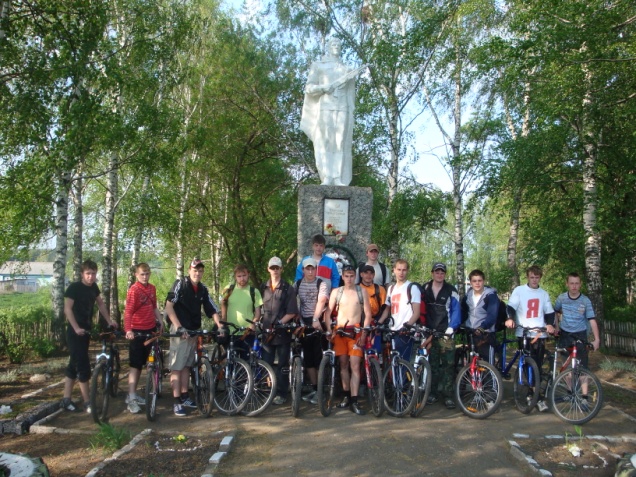 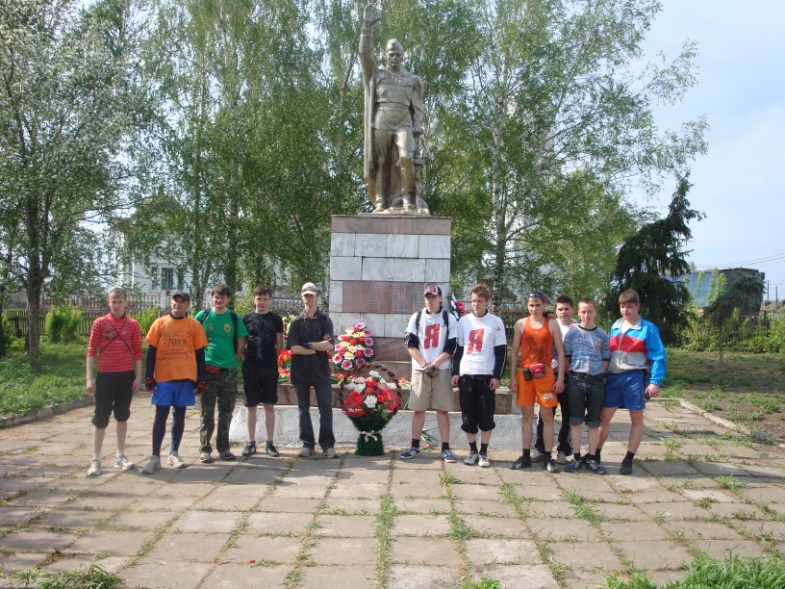 Описание проблемы, которую решает проект:
Победа в Великой Отечественной войне — подвиг и слава нашего народа. Но уходят от нас воины Великой Победы. С каждым годом все реже и реже мы встречаем мужчин и женщин, убелённых сединой, с наградами той близкой и уже далёкой Великой Отечественной войны. Близкой, потому что болью в сердце ветерана нередко откликается она. Далёкой, потому что дети-внуки-правнуки участников войны, доживших до наших дней, не видели всех ужасов той беды, что обрушилась на плечи людей в далёкие сороковые.
         С каждым годом всё больше становится временной разрыв, отделяющий новые поколения от героических и трагических событий Великой Отечественной войны. Да и объем человеческой памяти имеет свои пределы и, казалось бы, более свежая информация, наслаиваясь на старую, должна уничтожать ее. Но, нет. Есть то, что, наверное, нельзя замазать, закрасить, забыть… И наш велопробег «Эхо памяти» решает проблему информированности подростков о тех героических событиях.
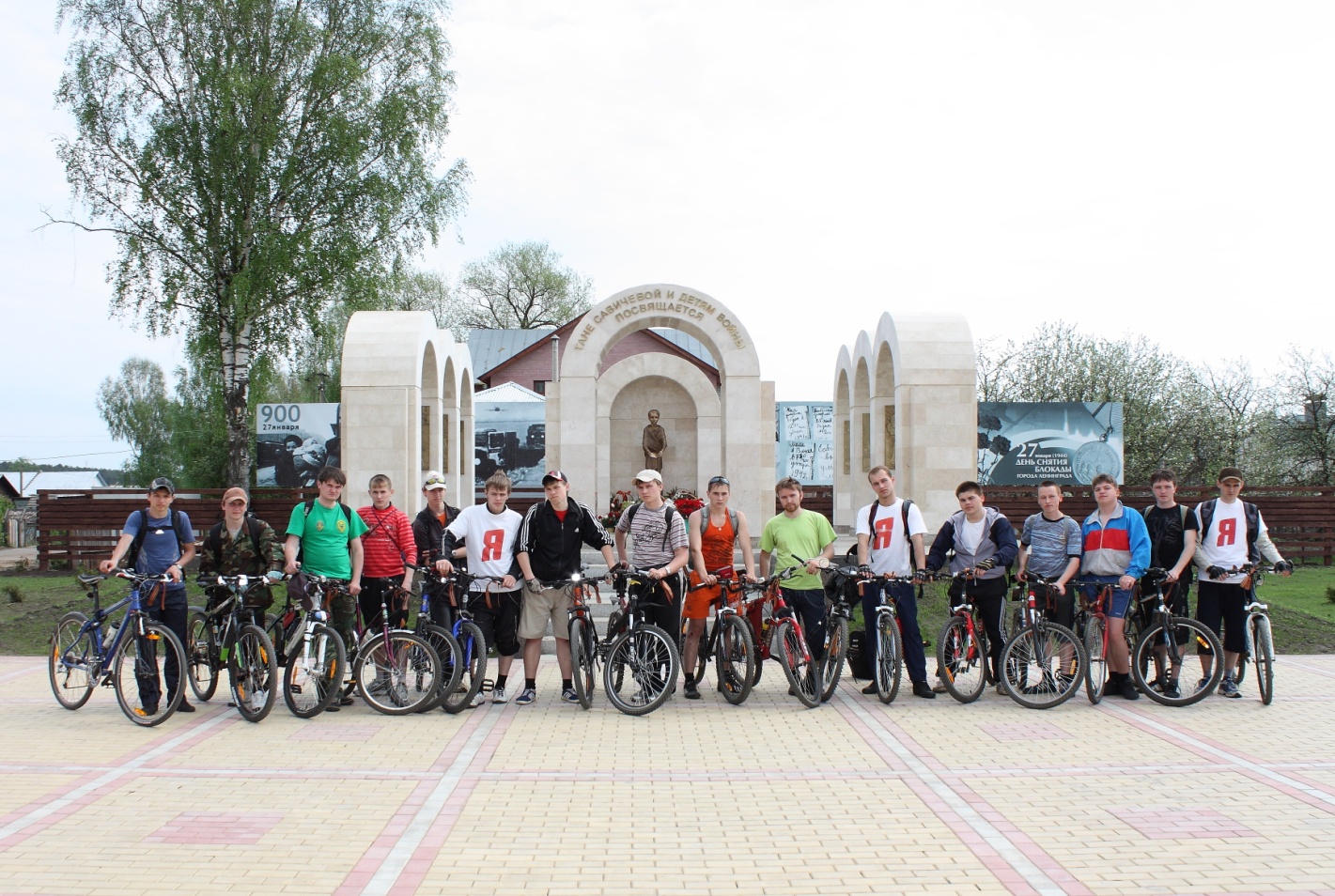 Ожидаемые результаты:
Организаторы проекта велопробег «Эхо памяти» надеются к празднованию 75-летия Победы в ВОВ вовлечь в юбилейный велопробег более 100 человек 
и охватить 3 района Нижегородской области (Перевозский, Дивеевский и Ардатовский). Во время проведения велопробега планируется посетить могилы 
и памятники, возложить цветы к монументам,  а также изучить состояние могил и при необходимости благоустроить их. 
          Надеемся, что проделанная работа послужит хорошим примером местным жителям, а особенно студентам, которые живут в городах и селах. Кроме того, 
к результатам проекта можно причислить позитивный 
настрой, который, надеемся, появится у 
ветеранов после встречи с участниками  
велопробега «Эхо памяти». Ведь, как 
признаются сами фронтовики, внимание 
им дороже всего. 
          А для подростков такая поездка дает 
возможность приблизиться к тем условиям, 
в которых воевали наши деды, испытать все 
тяготы жизни. Это одно из лучших средств 
воспитания у подрастающего поколения 
чувства патриотизма, любви к спорту 
и родному краю.
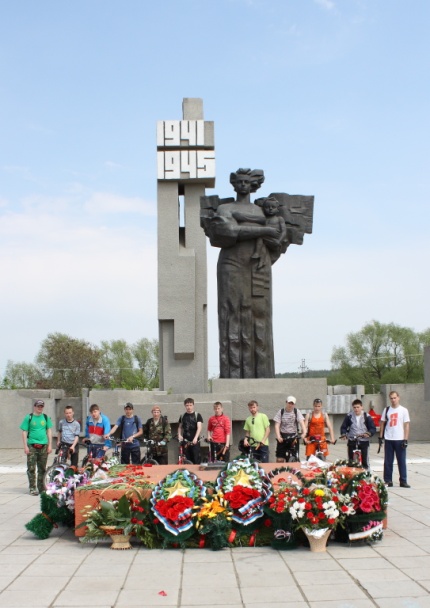 Достигнутые результаты:
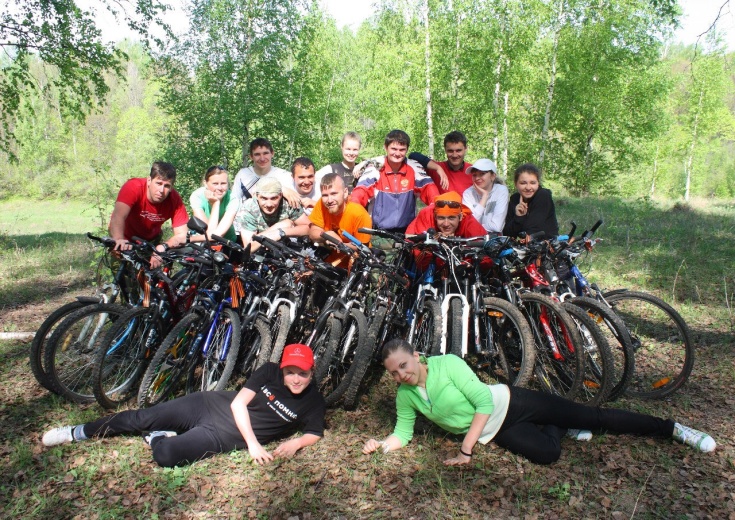 За 15 лет проведения велопробега «Эхо памяти» 
мы посетили несколько сел 7 районов Нижегородской 
области, а это более 1500 километров. 
          В каждом населенном пункте мы возлагали цветы 
к мемориалам погибших воинов. 
          Об этом неоднократно писали городские газеты 
и показывали сюжеты на телевизионных каналах города (https://youtu.be/CX9xWud7Mwg).
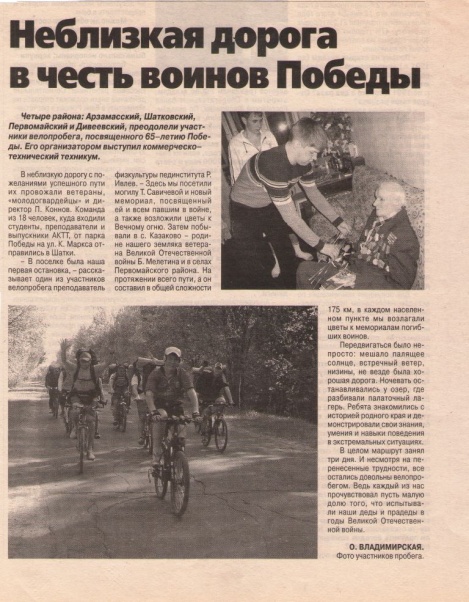 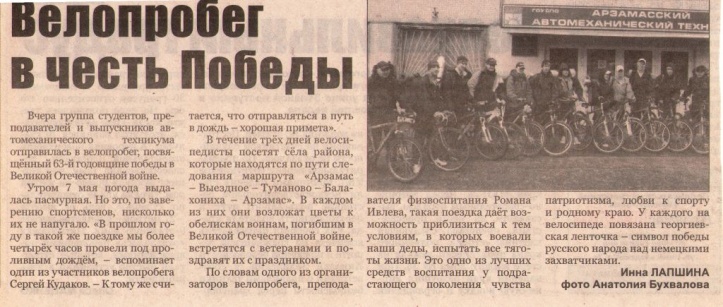 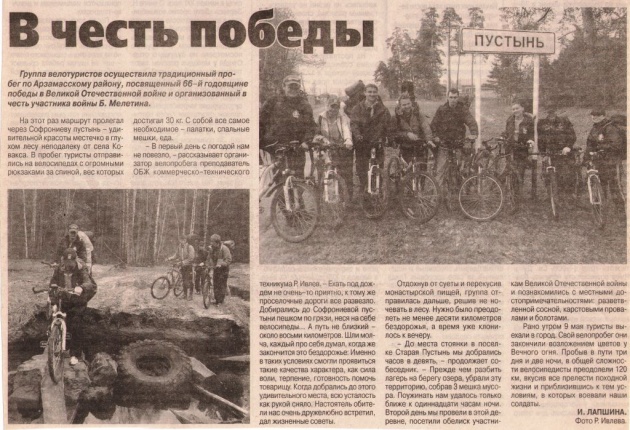 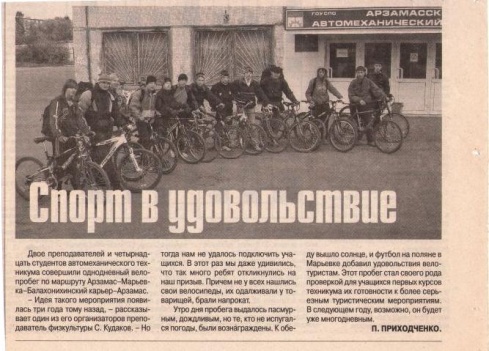